L’OFFERTA FORMATIVA 2022/23 della RETE ITS LOMBARDIA
14 luglio 2022
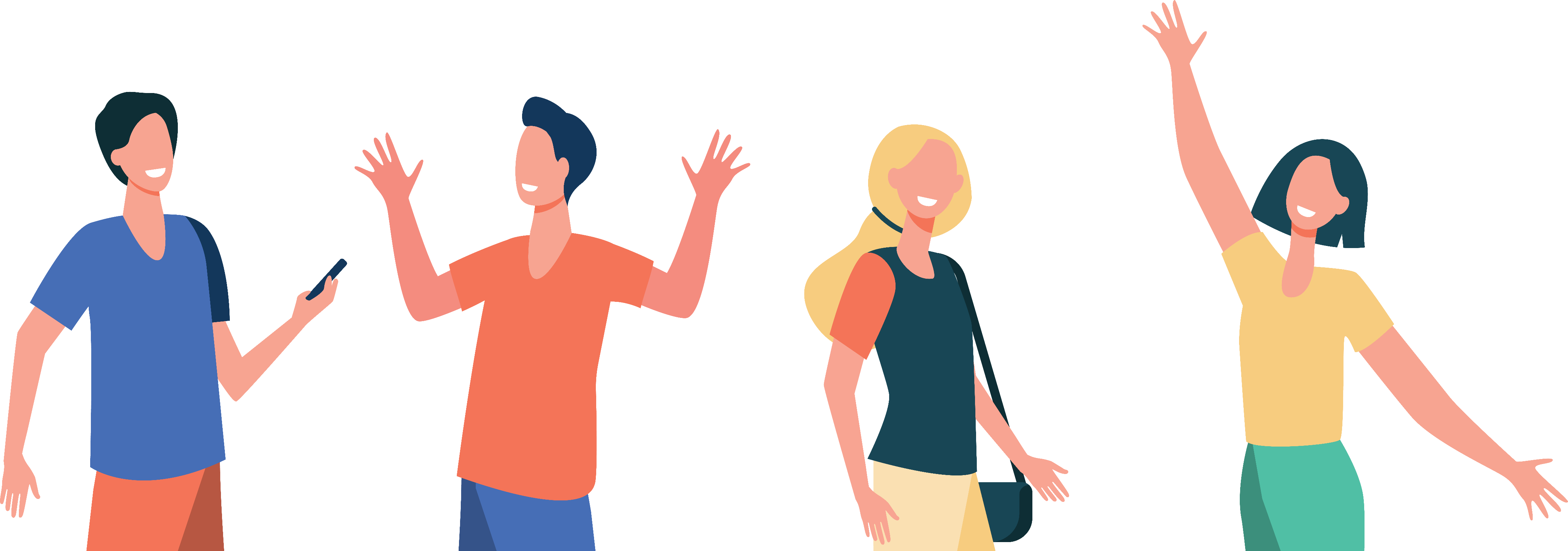 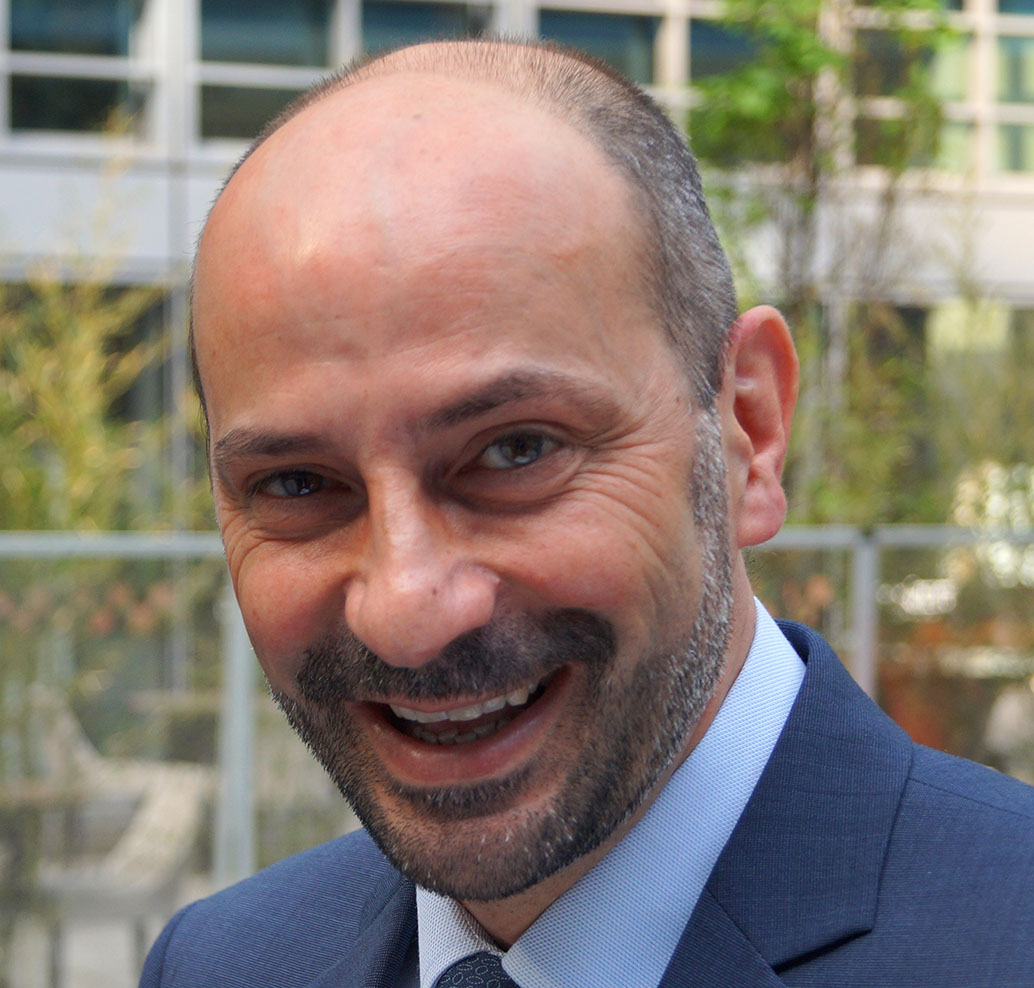 ROBERTO SELLA
ITS Angelo Rizzoli – MilanoCoordinatore RETE ITS LOMBARDIA
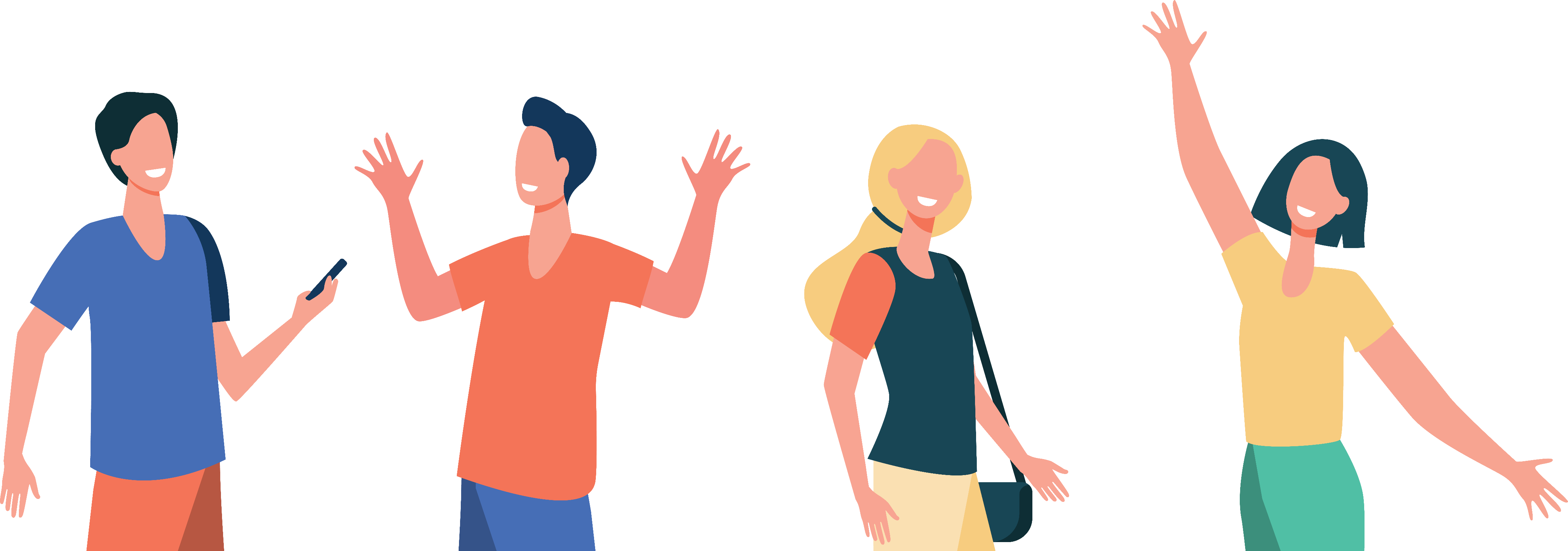 Le competenze richieste dalle aziende cambiano in base al ruolo e alla funzione aziendale che si ricopre.
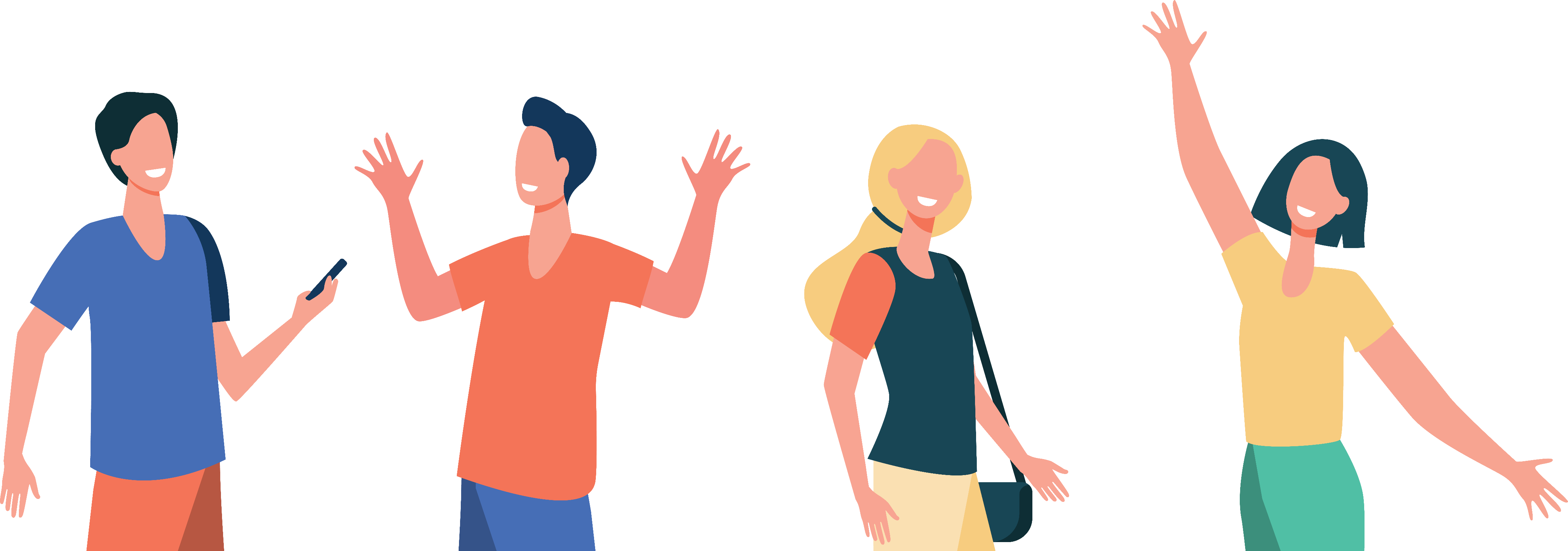 L’istruzione terziaria professionalizzante: 
per formare le future generazioni 
nei ruoli che le aziende cercano!
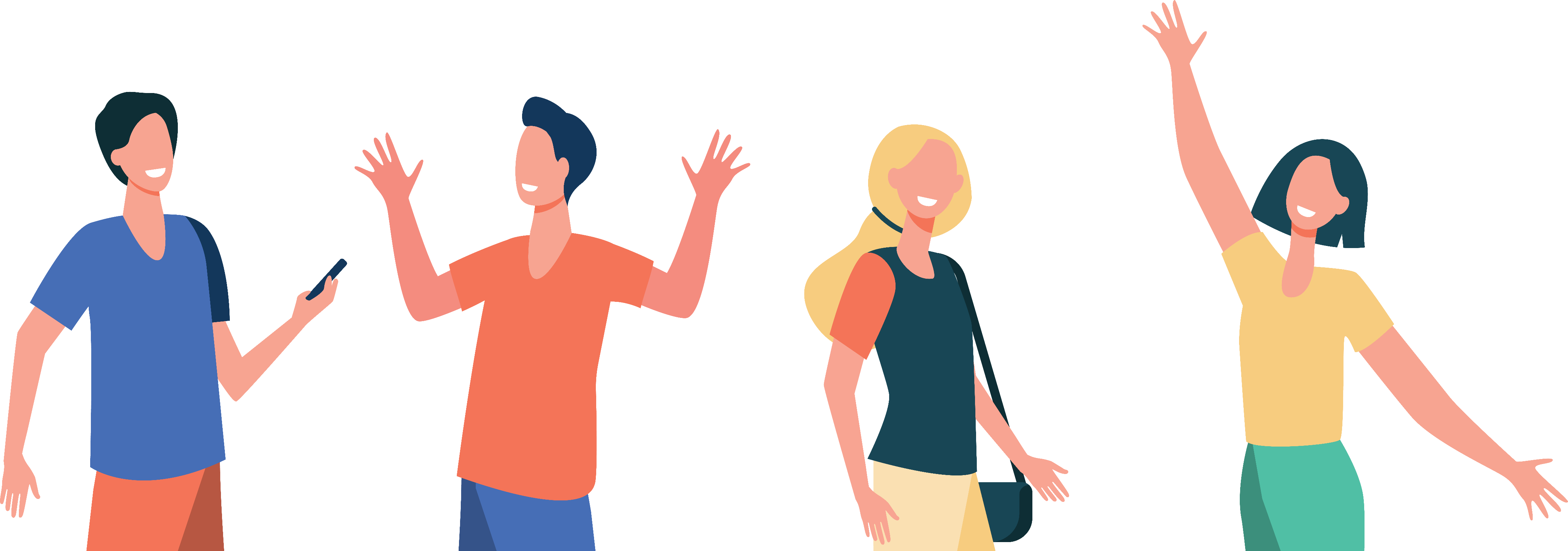 LE ESIGENZE DELLE IMPRESE
Non basta investire in tecnologia: serve il capitale umano
Occorrono tecnici specializzati con competenze adeguate a superare il mismatch attuale tra esigenze delle imprese e profili in esito al sistema scolastico-universitario
Il nostro paese soffre una cronica carenza di quadri intermedi, di tecnici specializzati per essere competitivi con altri paesi europei (900.000 in Germania, 40.000 in Svizzera…)
IL SISTEMA ITS
Gli ITS Academy (Istituti Tecnologici Superiori) rappresentano uno degli ambiti del sistema di istruzione terziario italiano; si affiancano alle Università e al sistema AFAM per offrire il canale di specializzazione tecnica (formazione terziaria professionalizzante), in grado colmare il mismatch attualmente presente nel nostro paese tra la richiesta da parte delle imprese di figure tecniche altamente qualificate e immediatamente operative e i profili formati dal sistema educativo italiano.
La programmazione dell’offerta formativa degli ITS Academy è demandata alle Regioni in stretto raccordo con il sistema produttivo locale.
Istituzione del Sistema terziario ITS
Il 12 luglio 2022, la Camera ha approvato in via definitiva, all’unanimità, la proposta di legge per l'Istituzione del Sistema terziario di istruzione tecnologica superiore

Sistema nazionale, programmazione regionale, finanziamento misto ma gestito dalle regioni

Cambia anche il nome:
- Istruzione tecnologica superiore
- Istituti tecnologici superiori (ITS Academy)
PNRR: 1,5 MLD per il Sistema ITS
Nel 2021 il numero di iscritti è stato pari a 11.068; l’obiettivo definito per il PNRR è il raddoppio degli iscritti per un totale di 22.000.
L’incremento degli iscritti può essere conseguito attraverso specifiche iniziative	
Destinazione di una quota delle risorse all’incremento del numero di corsi;
Investimento in sedi, attrezzature e tecnologie per didattica e laboratori avanzati;
Azioni mirate di orientamento e comunicazione;
Borse di studio, risorse per politiche di genere, diritto allo studio e mobilità nazionale ed internazionale degli studenti;
Formazione docenti e consulenza e sviluppo organizzativo delle fondazioni ITS;
Monitoraggio valutazione e banca dati.
Finalità e mission
promuovere l’occupazione, in particolare giovanile
sviluppare un’economia ad alta intensità di conoscenza, per la competitività e per la resilienza
potenziare e ampliare la formazione di tecnici superiori, colmando la mancata corrispondenza tra domanda e offerta di lavoro
assicurare, con continuità, l’offerta di tecnici superiori a livello post-secondario
Priorità strategica
Formazione professionalizzante di tecnici superiori per soddisfare i fabbisogni formativi in relazione a:
transizione digitale
innovazione
competitività
cultura
rivoluzione verde e transizione ecologica 
infrastrutture per la mobilità sostenibile
Gli ITS Academy
Le Fondazioni ITS (ITS Academy) sono i soggetti  abilitati a erogare i percorsi di istruzione terziaria professionalizzante. Sono fondazioni di partecipazione con personalità giuridica, che devono contenere, tra i loro soci:
Scuola nella medesima provincia con offerta formativa coerente
Ente di formazione accreditato dalla regione
Impresa (coerente con l’area tecnologica)
Università o ente di ricerca
Requisiti e standard minimi per l’accreditamento e presupposti/modalità di revoca dell’accreditamento stabiliti a livello nazionale ma le procedure saranno determinate dalle Regioni
CORSI ITS: COSA SONO
Percorsi formativi di livello terziario, stesso livello dell’Università (post scuola secondaria) ma:
Più Operativi
Più Tecnici
Più Brevi
Rilasciano il diploma di specializzazione per le tecnologie applicate, con valore legale nazionale e riconoscimento europeo attraverso l’Europass Diploma Supplement
Requisiti d’accesso: 
residenza o domicilio in Lombardia
diploma di istruzione secondaria superiore (o 4° anno IeFP unitamente a una certificazione IFTS)
1) PIÙ OPERATIVI
Formazione ‘on the job’
Il 35% delle ore di tirocinio in azienda
Almeno il 50% dei docenti provengono dal mondo del lavoro ed erogano almeno il 60% del monte ore
Partecipazione attiva delle aziende: progettazione, selezioni in ingresso, lezioni (anche in azienda), project work e progetti di ricerca applicata, tirocini e apprendistati di III livello
Metodologie didattiche peculiari (Project-based learning, Learning by sharing)
Dotazioni laboratoriali e attrezzature tecnologicamente adeguate alla didattica
2) PIÙ TECNICI
Alta specializzazione tecnologica
Costante aggiornamento dei piani formativi in relazione al progresso tecnologico
Acquisizione di competenze spendibili nel contesto lavorativo attuale

Tirocinio o apprendistato: elemento fondamentale del piano di studio
Rinforza la conoscenza teorica attraverso l’applicazione pratica e favorisce il consolidamento degli skill tecnici
Permette di apprendere linguaggi, comportamenti e regole del  lavoro
Permette di farsi conoscere e apprezzare dalle aziende
3) PIÙ BREVI
Corsi biennale, tipicamente di 2000 ore:
1300 ore di aula/laboratorio (65%)
700 di tirocinio aziendale (35%)
V livello EQF

Esistono anche alcuni percorsi triennali (VI livello EQF) attivabili solo per esigenze specifiche (ad esempio l’acquisizione di specifiche certificazioni industriali) o per necessità di molte ore di tirocinio
ITS: una risposta al mismatch
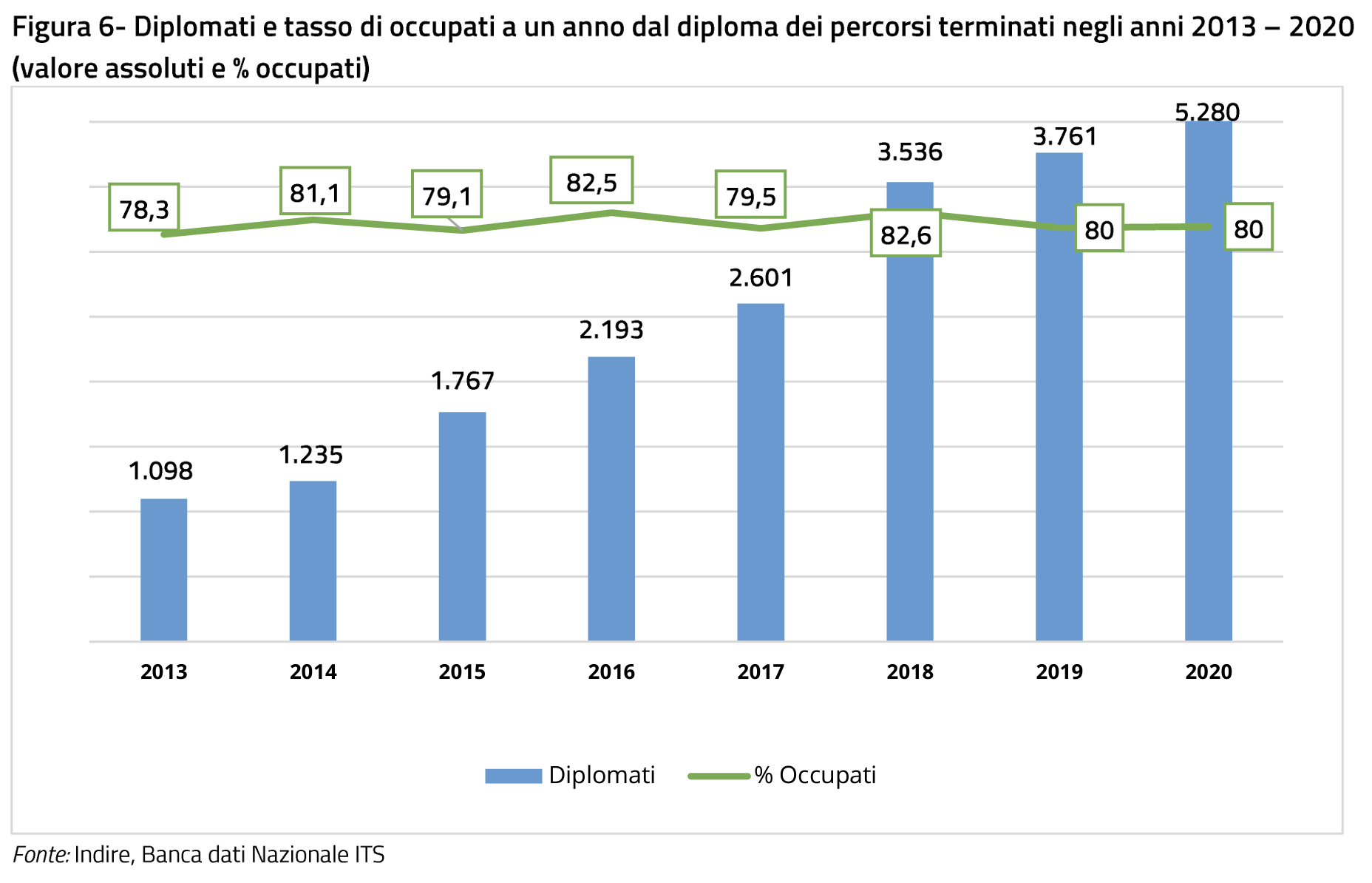 L’APPRENDISTATO di III livello
È un «vestito su misura» messo a disposizione degli ITS e delle AZIENDE; un investimento condiviso per:
affrontare insieme la sfida di selezionare giovani pronti ad assumersi il doppio ruolo di studente/lavoratore
progettare, pianificare e programmare l’ingaggio di giovani talenti anticipando i fabbisogni aziendali e costruire un «vivaio» all’interno dell’azienda
aumentare il grado di committment e il sentimento di identificazione con l’azienda dei giovani talenti
personalizzare la formazione rivolta agli studenti/apprendisti 
confrontarsi in un costante monitoraggio  delle competenze acquisite dall’apprendista in formazione, condividendo strumenti di valutazione
LE AREE TECNOLOGICHE
La nuova legge prevede il riordino delle aree tecnologiche tramite apposito decreto
6 aree tecnologiche considerate “strategiche” per lo sviluppo economico e la competitività del Paese:
Efficienza energetica
Mobilità sostenibile
Nuove tecnologie della vita
Made in Italy
Turismo e beni culturali
ICT e comunicazione
L’area 4 è articolata in 5 ambiti:
Servizi alle imprese
Agroalimentare
Sistema Casa
Sistema Meccanica
Sistema Moda
LA RETE ITS LOMBARDIA
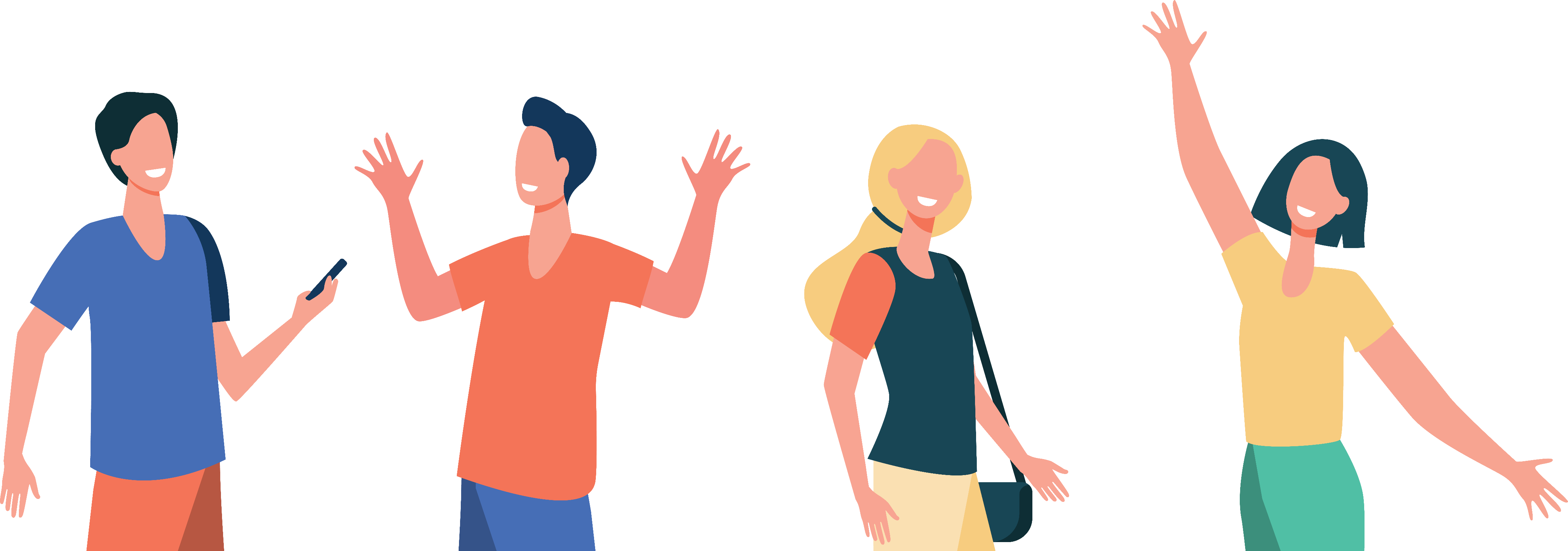 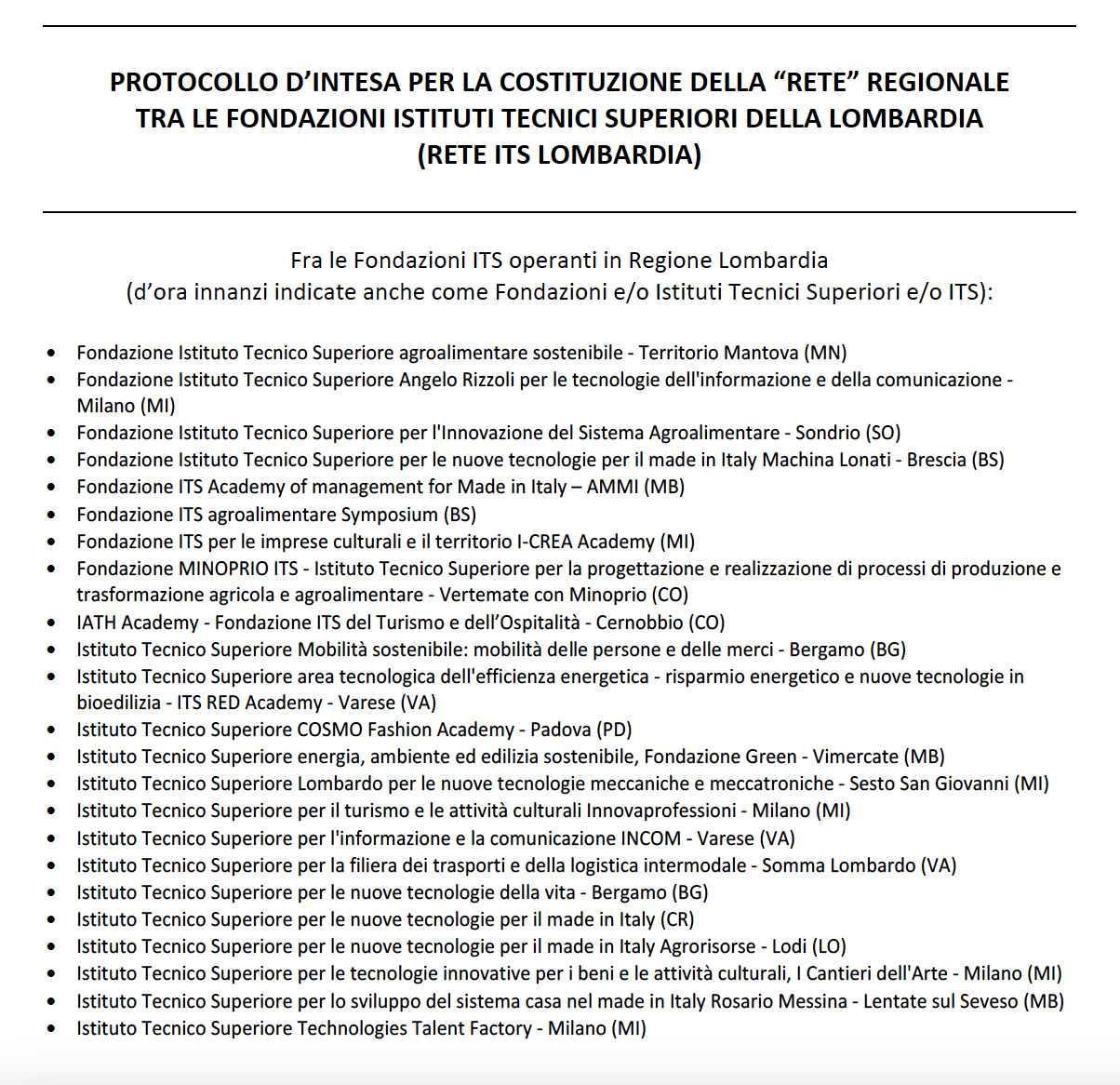 La Rete ITS Lombardia: 
23 fondazioni
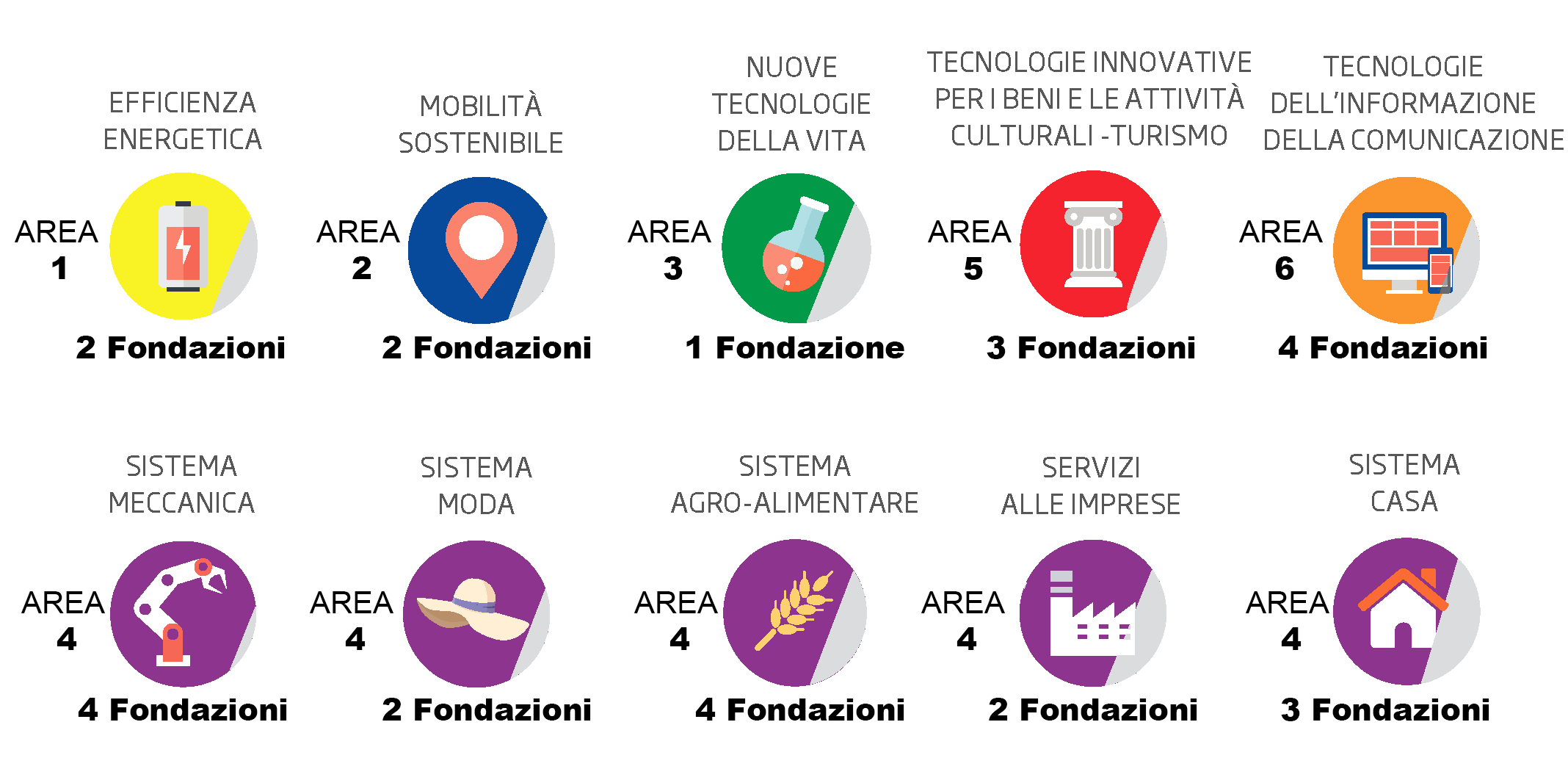 3
2
1
5
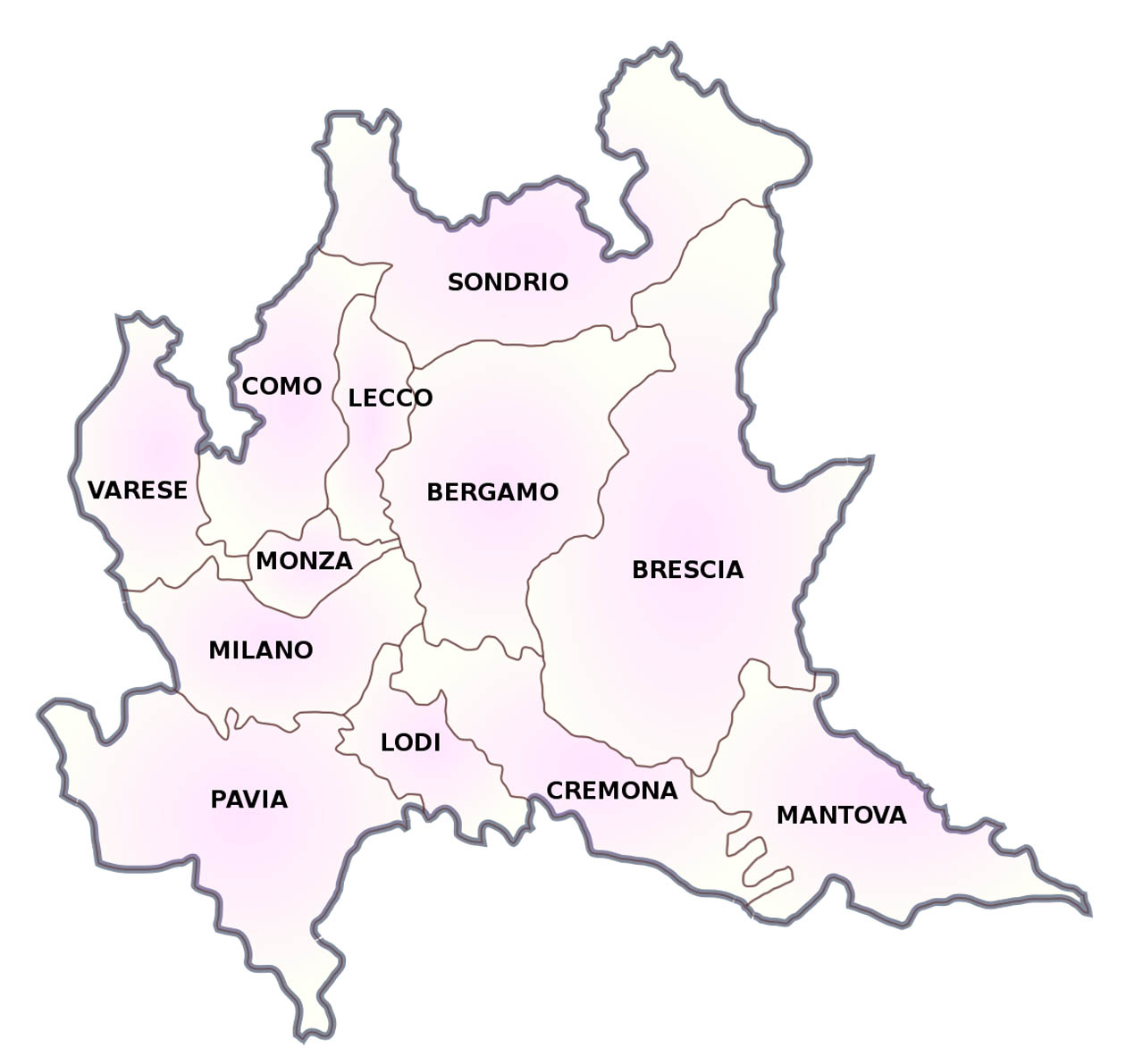 La Rete ITS Lombardia
159 corsi 2022/23
2
13
2
24
19
14
20
56
3
2
2
2
ITS – Istituti Tecnologici Superiori
www.its.regione.lombardia.it
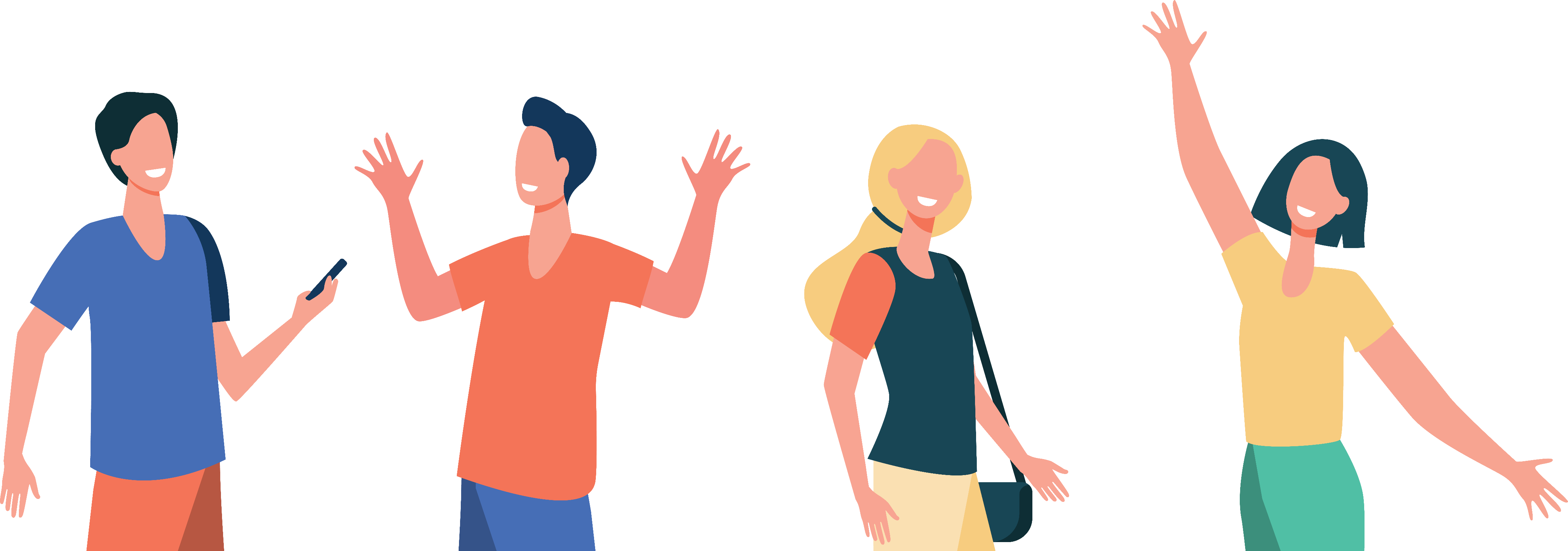 www.its.regione.lombardia.it
Ricerca per FONDAZIONE per area tecnologica
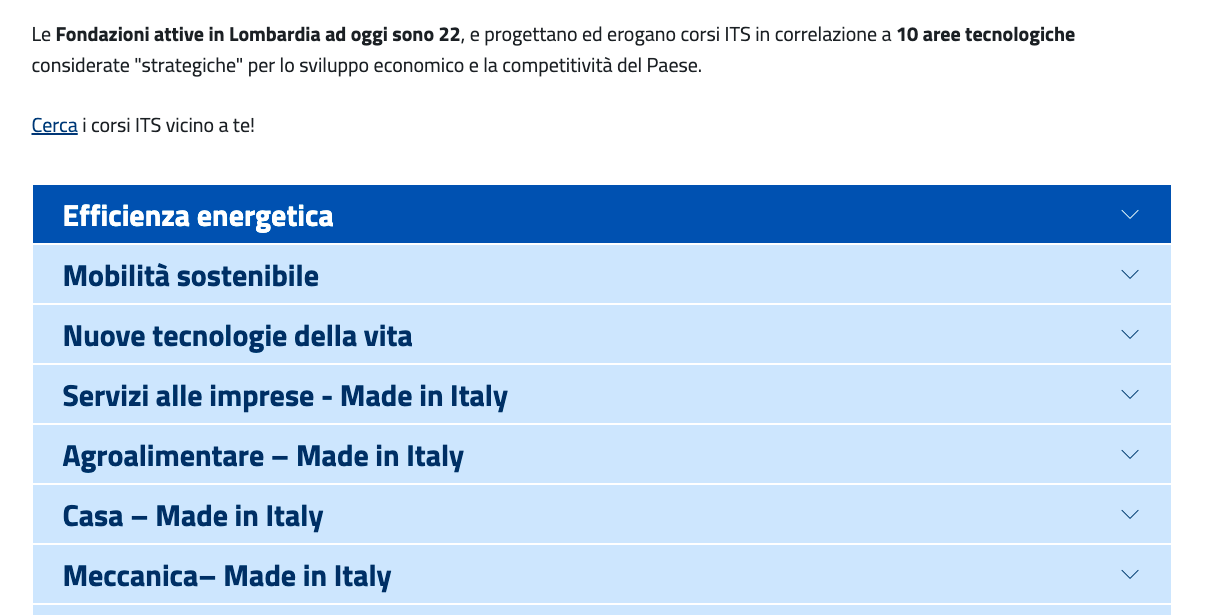 www.its.regione.lombardia.it
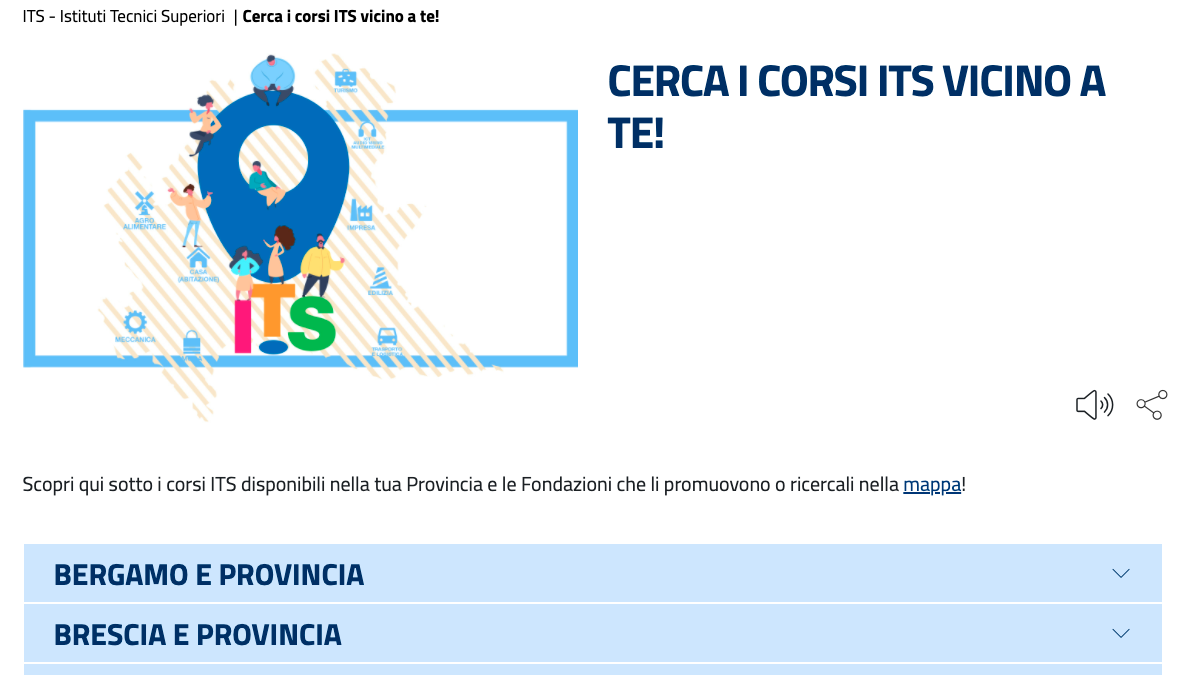 Ricerca CORSI per provincia
www.its.regione.lombardia.it
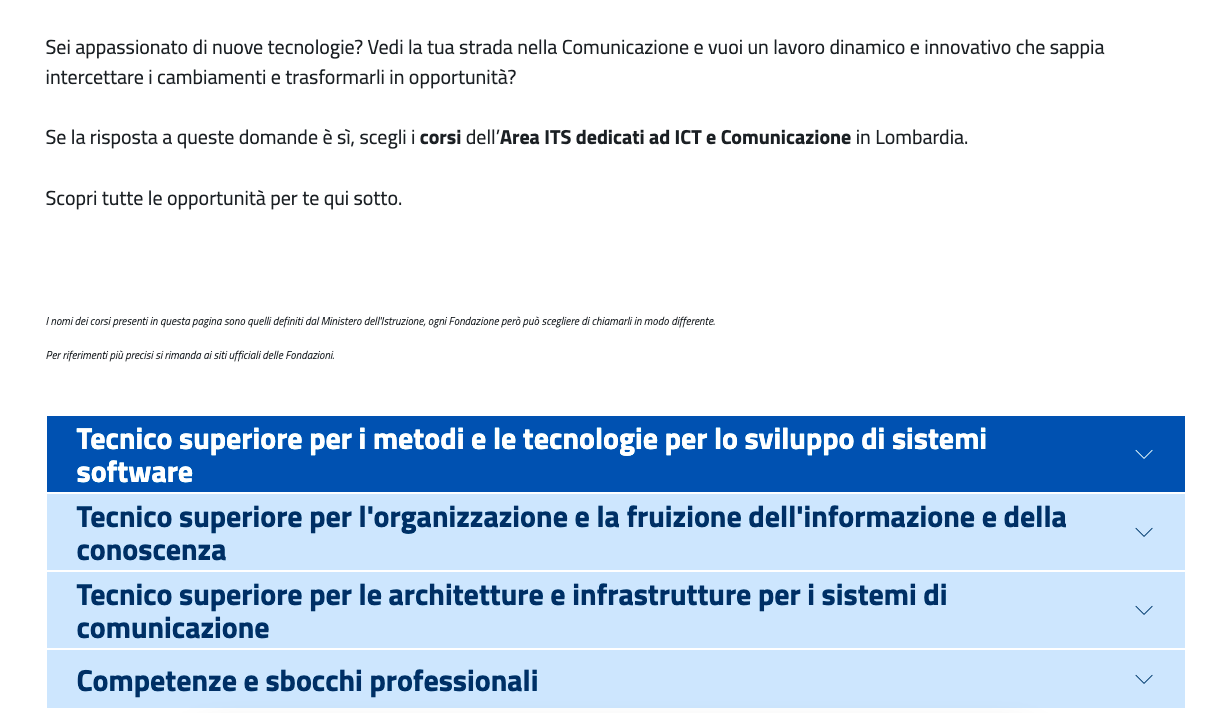 Ricerca CORSI per area tecnologica
www.its.regione.lombardia.it
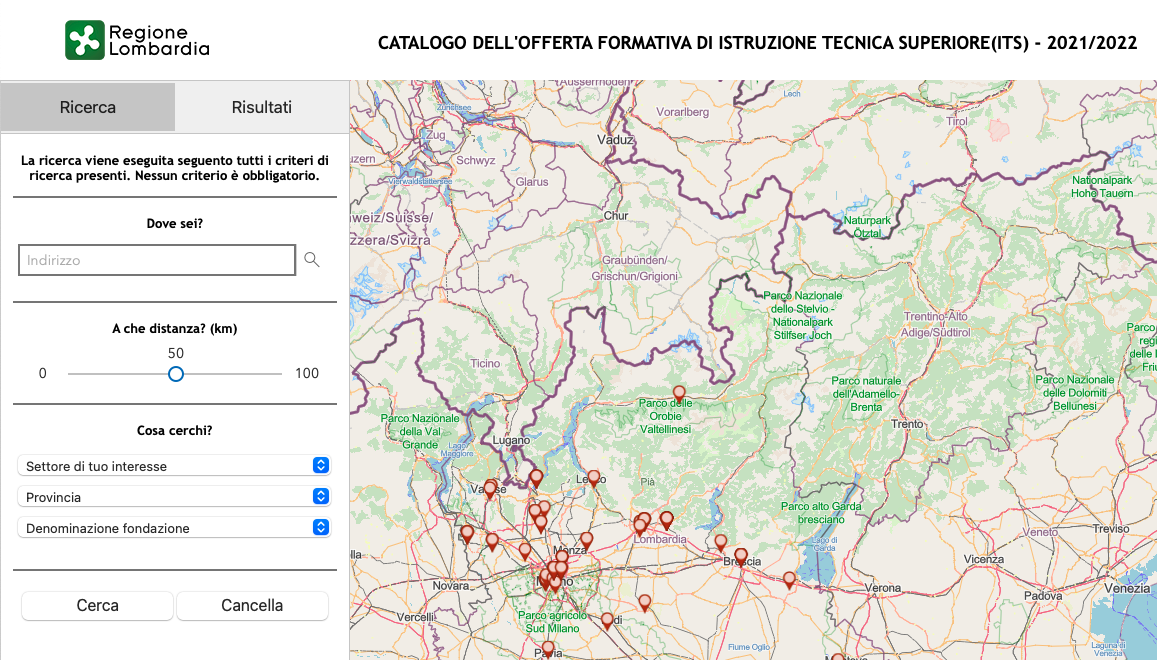 Ricerca CORSI su MAPPA
I Responsabili orientamento della Rete
ITS – Istituti Tecnologici Superiori
Per formare le future generazioni 
nei ruoli che le aziende cercano!
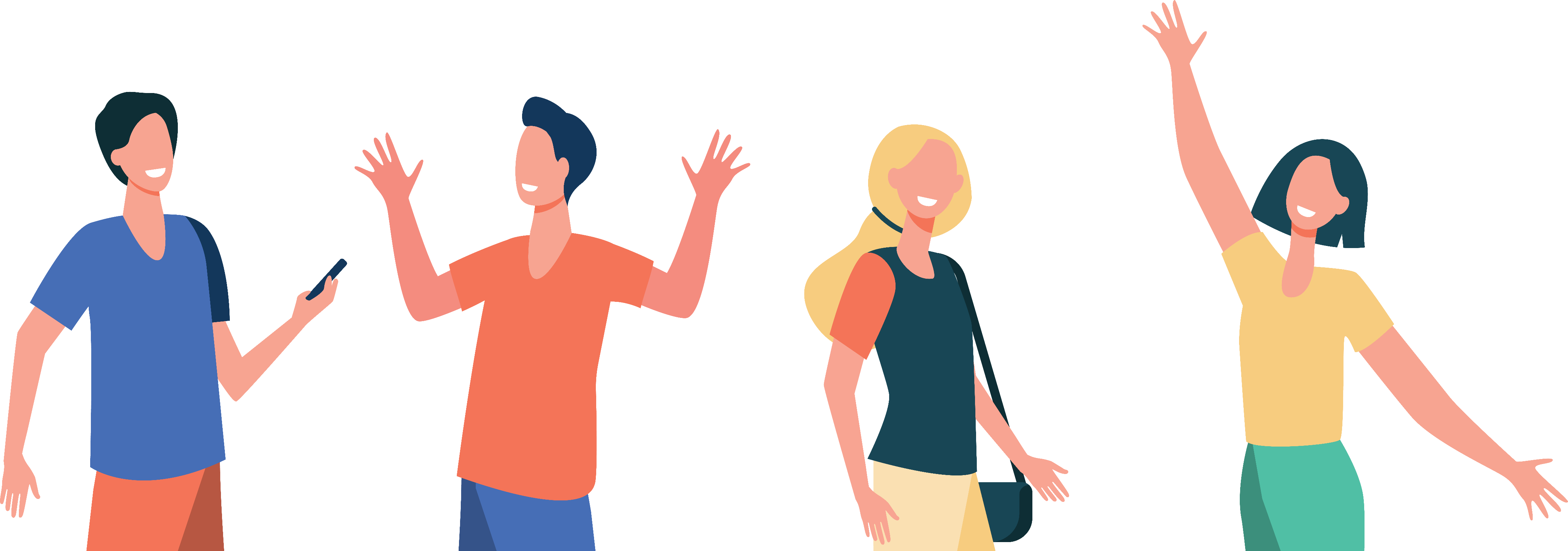 www.its.regione.lombardia.it